Examens en EPS
Session 2021
Dossiers de rentrée
Collèges

Inspection Pédagogique Régionale d’ E.P.S. 
Académie d’Orléans-Tours.
CHAMPS D’APPRENTISSAGE PROGRAMMÉS
COL
Niveau académique
2020-2021
Ventilation des champs d’apprentissage programmés en 2020-2021
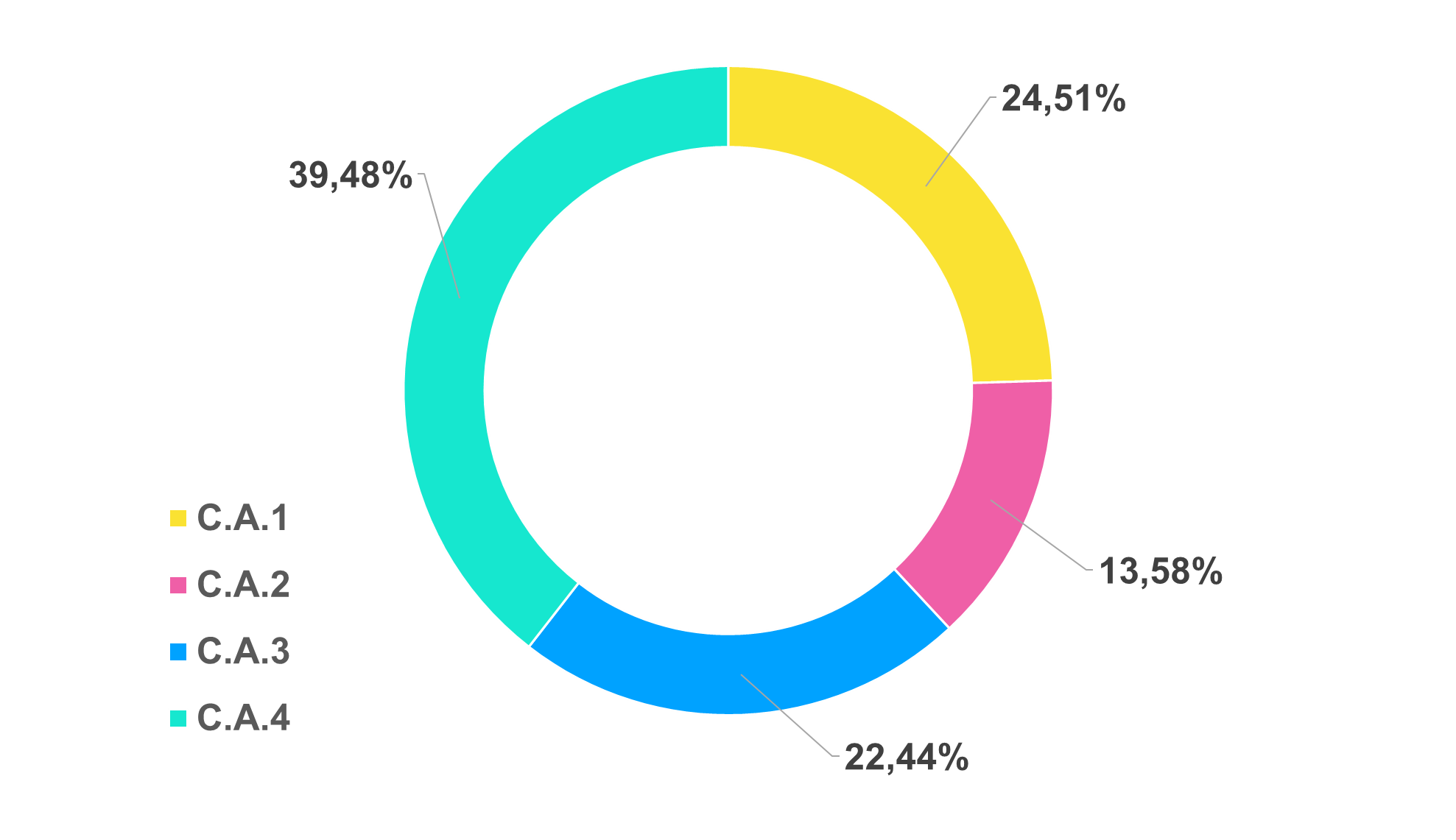 CHAMPS D’APPRENTISSAGE PAR TYPE D’ÉTABLISSEMENT
COL
Niveau académique
2020-2021
Ventilation des champs d’apprentissage programmés en 2020-2021 selon le type d’établissement
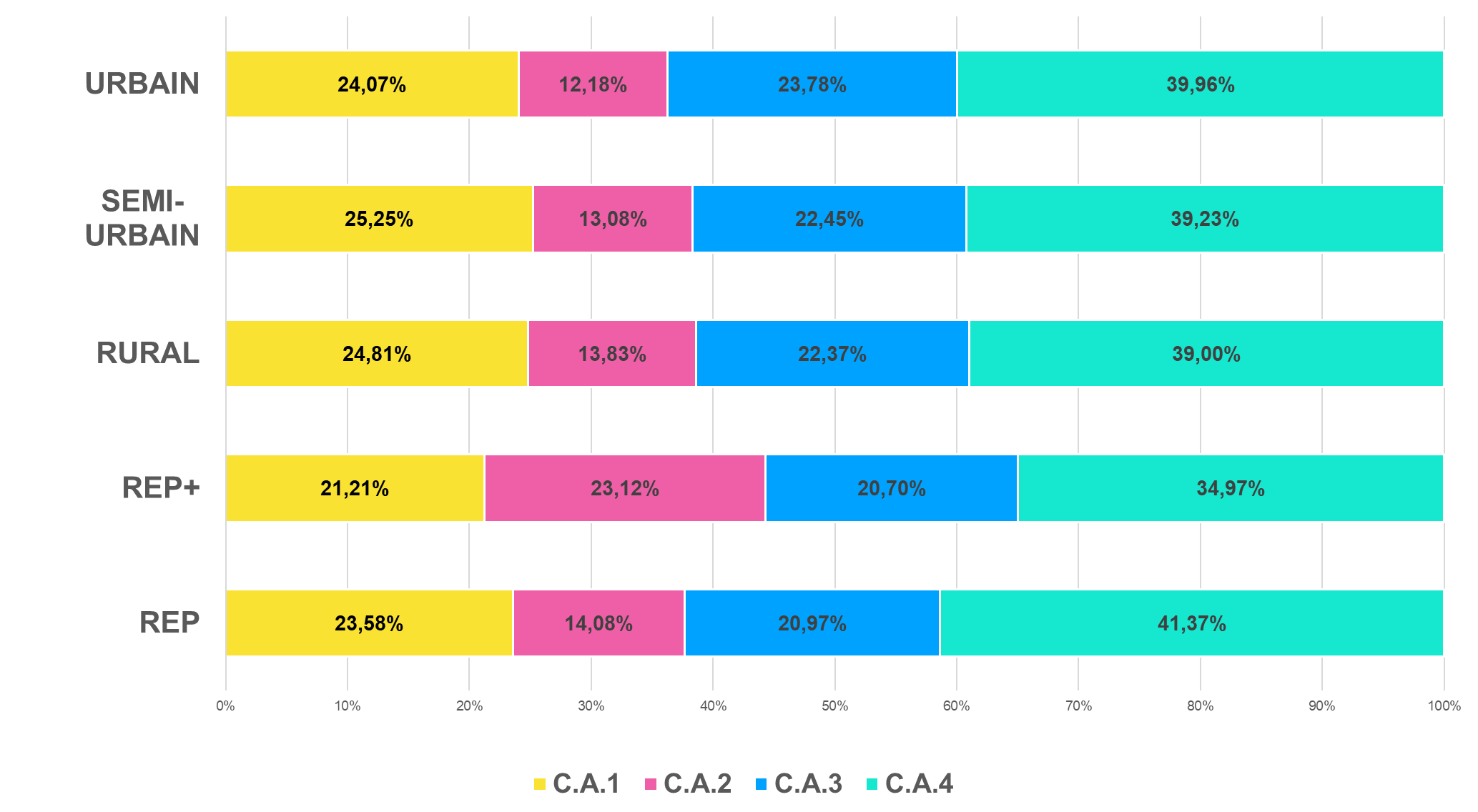 CHAMPS D’APPRENTISSAGE PAR DÉPARTEMENT
COL
Niveau Départemental
2020-2021
Ventilation des champs d’apprentissage programmés en 2020-2021 selon le département
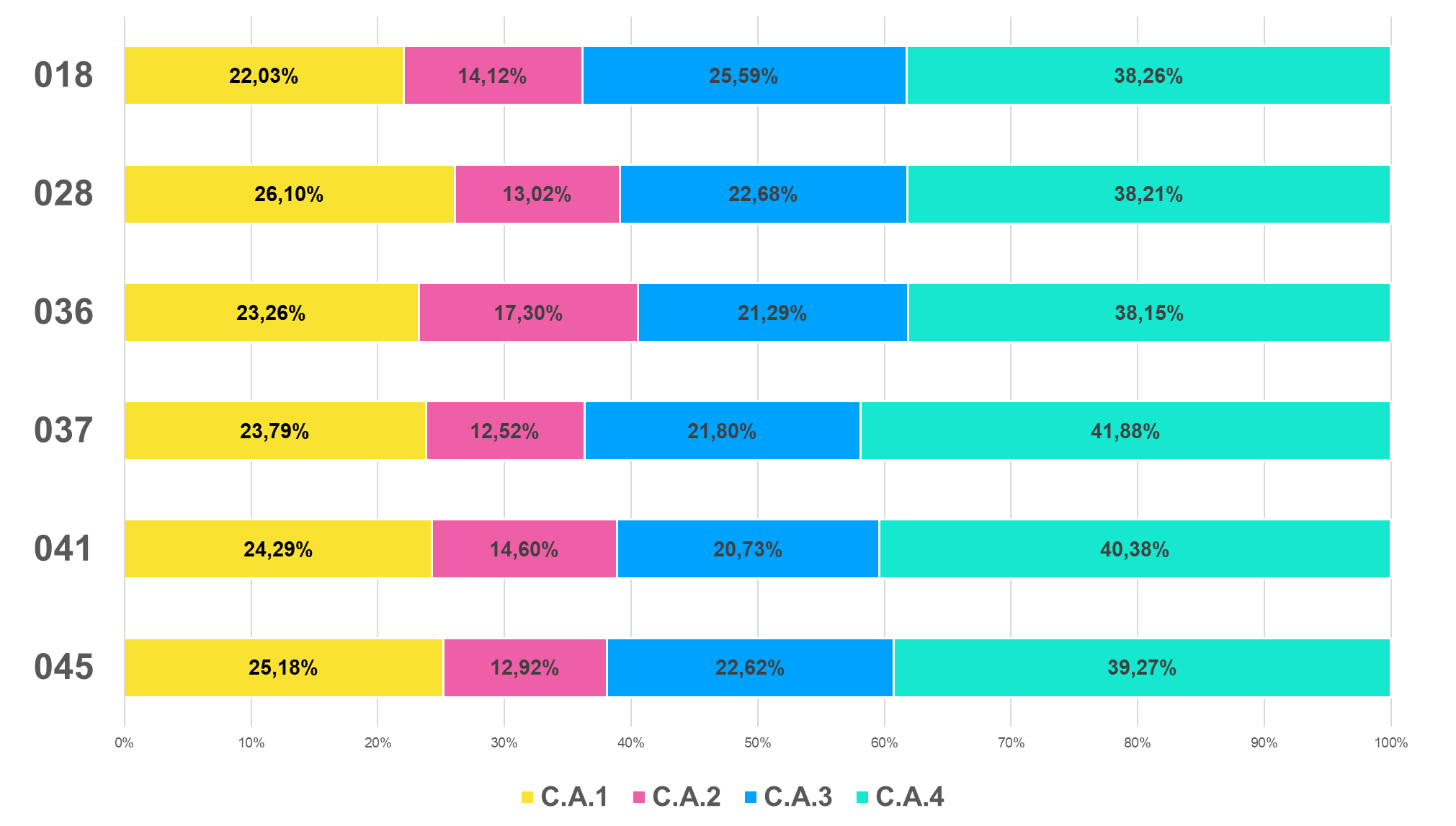 CHAMPS D’APPRENTISSAGE PAR NIVEAU DE CLASSE
COL
Au plan académique
2020-2021
Ventilation des champs d’apprentissage programmés en 2020-2021 par niveau
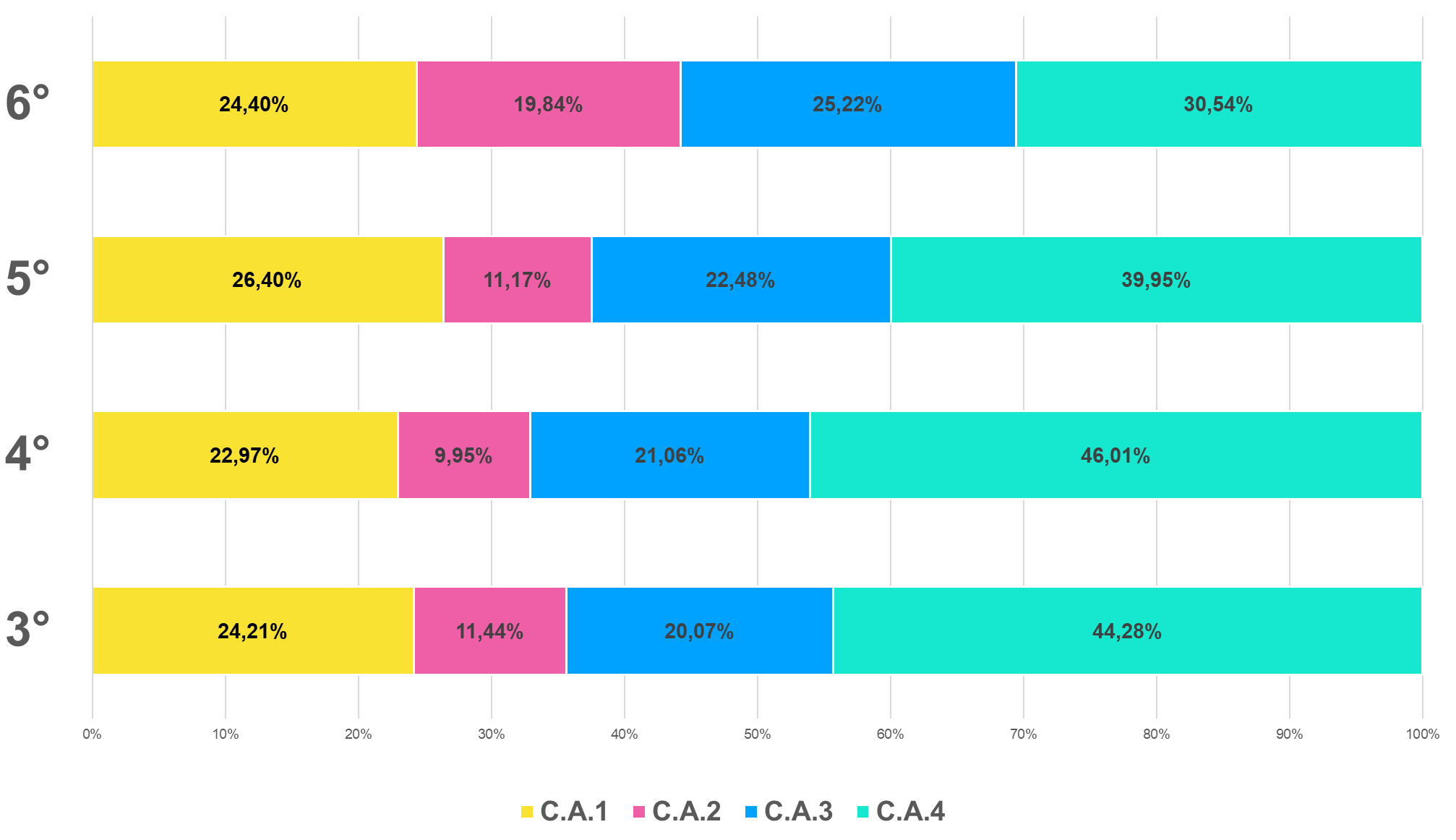 CHAMPS D’APPRENTISSAGE PAR NIVEAU DE CLASSE
COL
Au plan départemental: 18
2020-2021
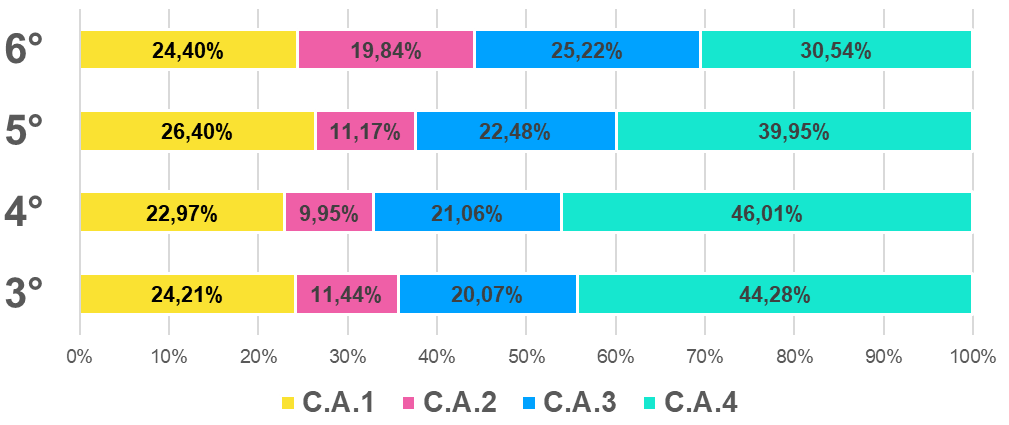 CHER
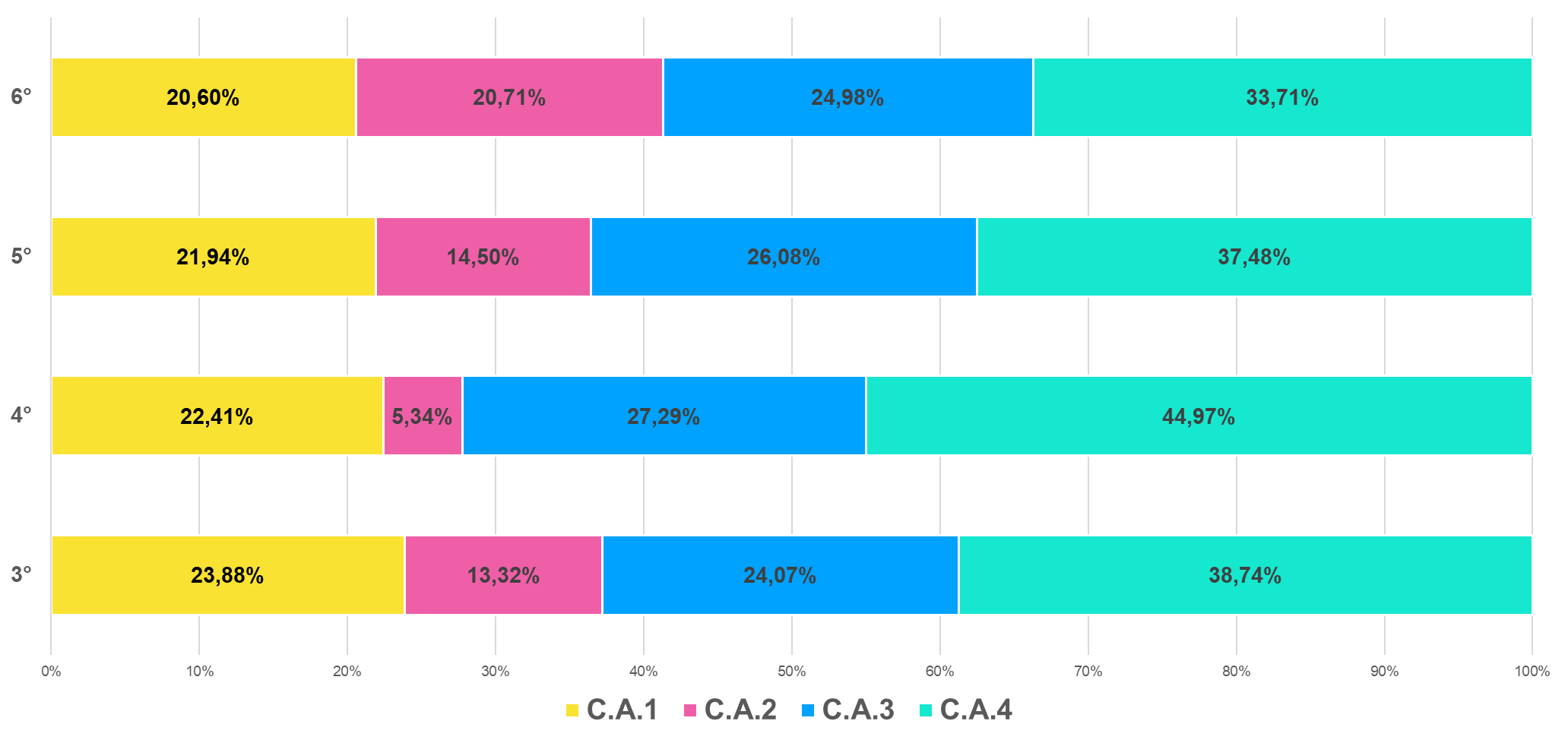 CHAMPS D’APPRENTISSAGE PAR NIVEAU DE CLASSE
COL
Au plan départemental: 28
2020-2021
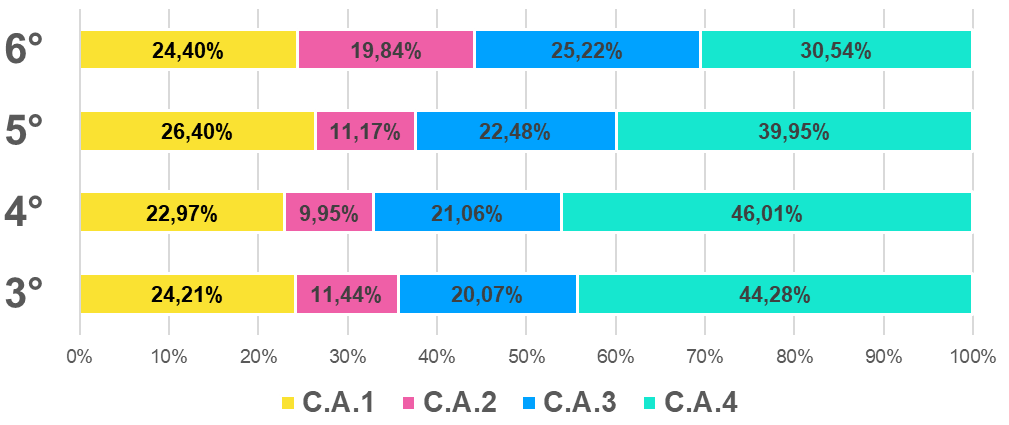 EURE ET LOIR
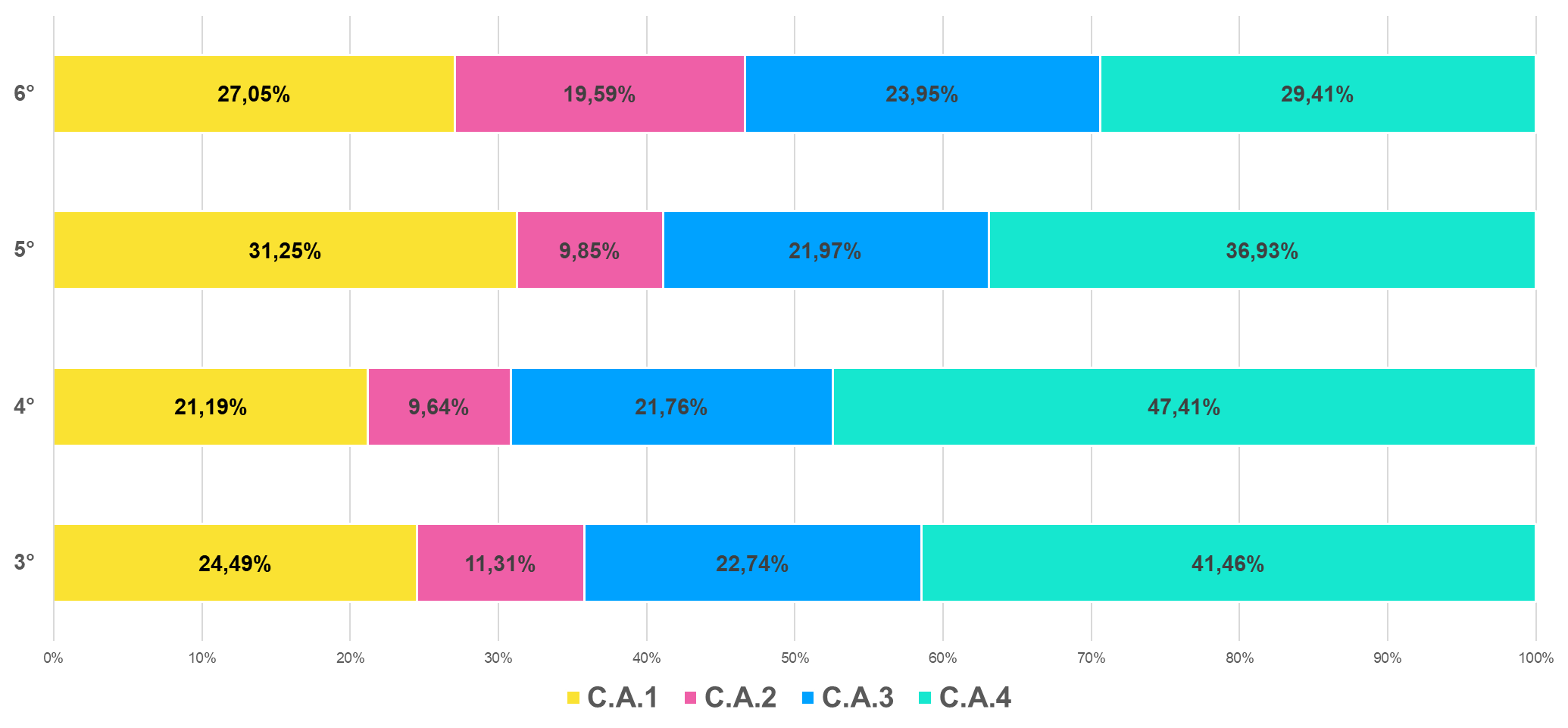 CHAMPS D’APPRENTISSAGE PAR NIVEAU DE CLASSE
COL
Au plan départemental: 36
2020-2021
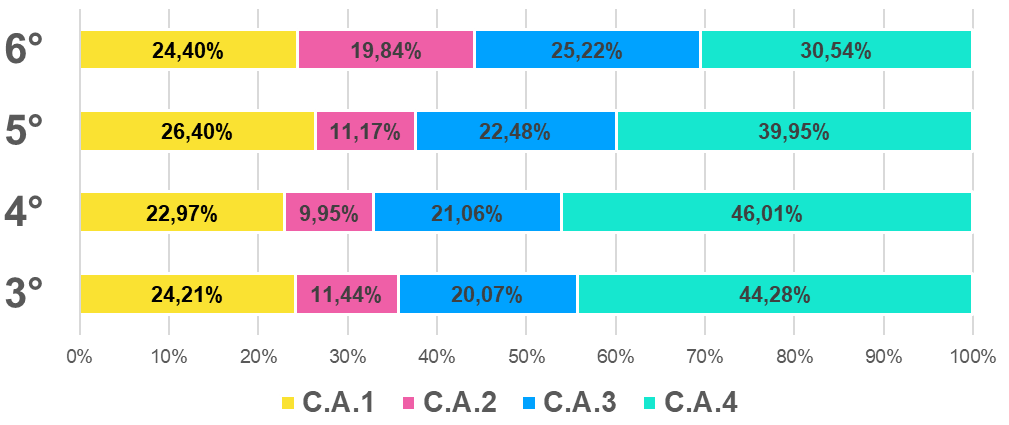 INDRE
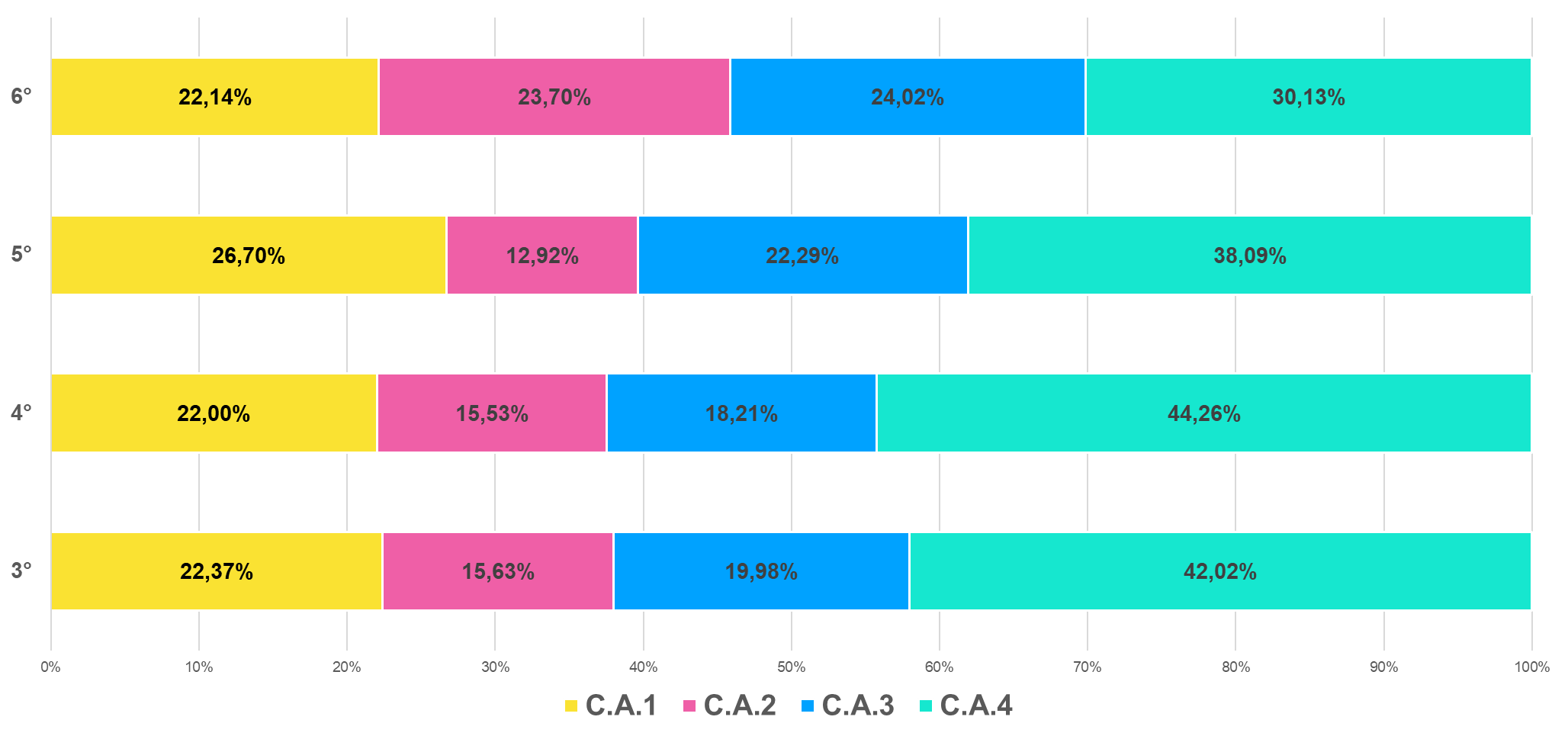 CHAMPS D’APPRENTISSAGE PAR NIVEAU DE CLASSE
COL
Au plan départemental: 37
2020-2021
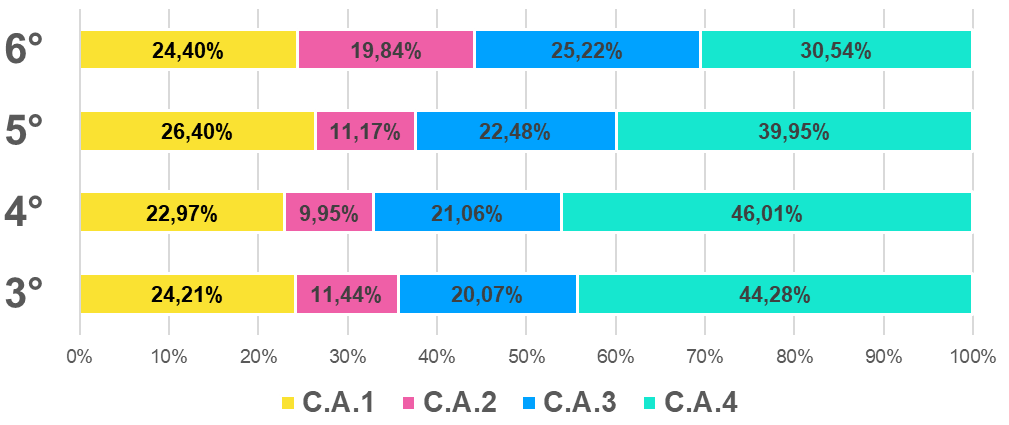 INDRE ET LOIRE
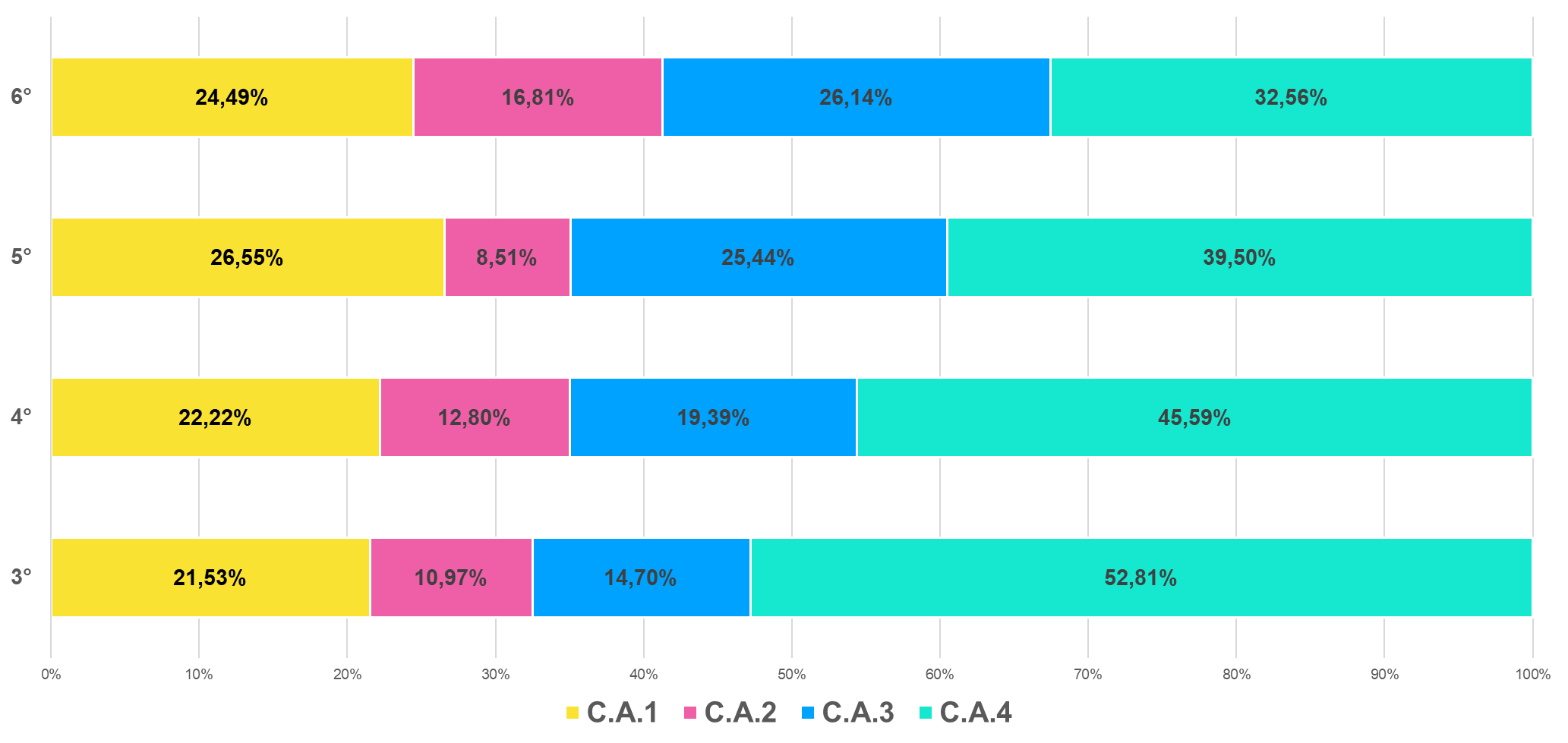 CHAMPS D’APPRENTISSAGE PAR NIVEAU DE CLASSE
COL
Au plan départemental: 41
2020-2021
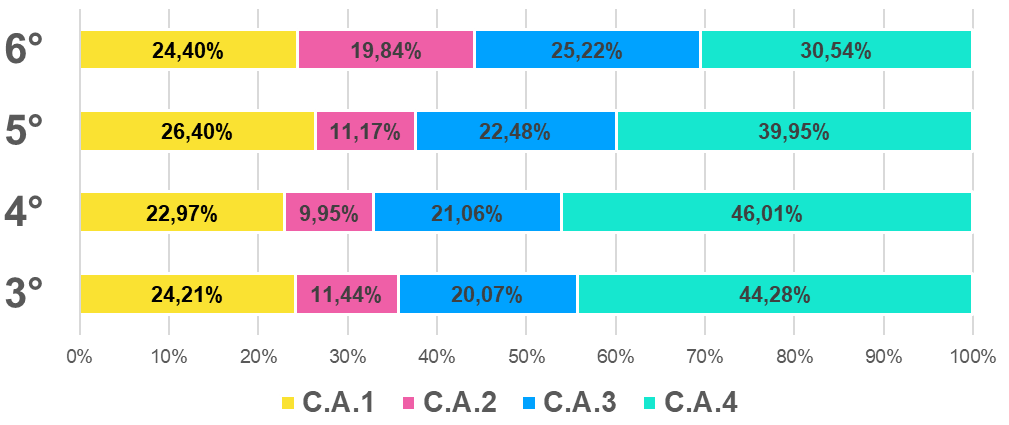 LOIR ET CHER
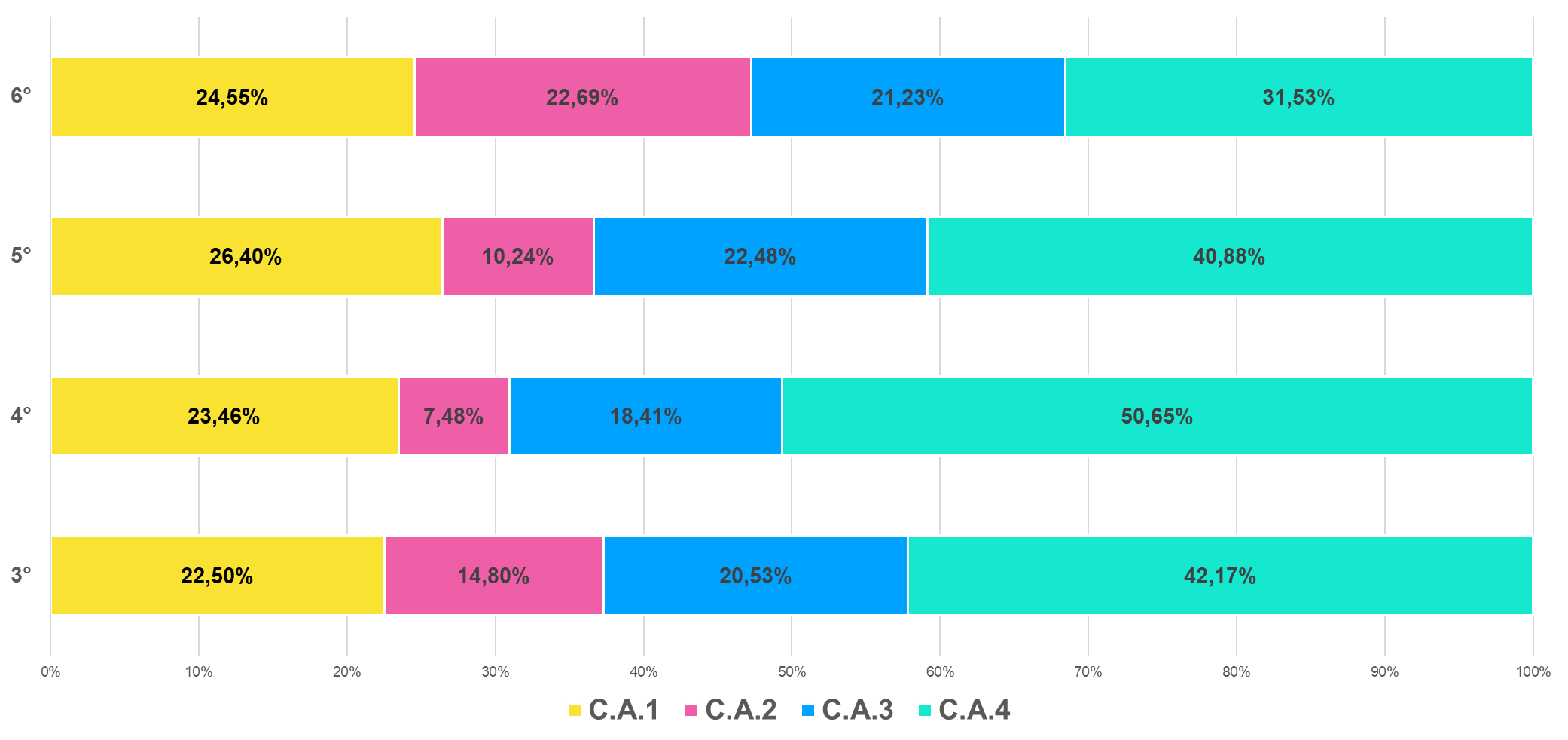 CHAMPS D’APPRENTISSAGE PAR NIVEAU DE CLASSE
COL
Au plan départemental: 45
2020-2021
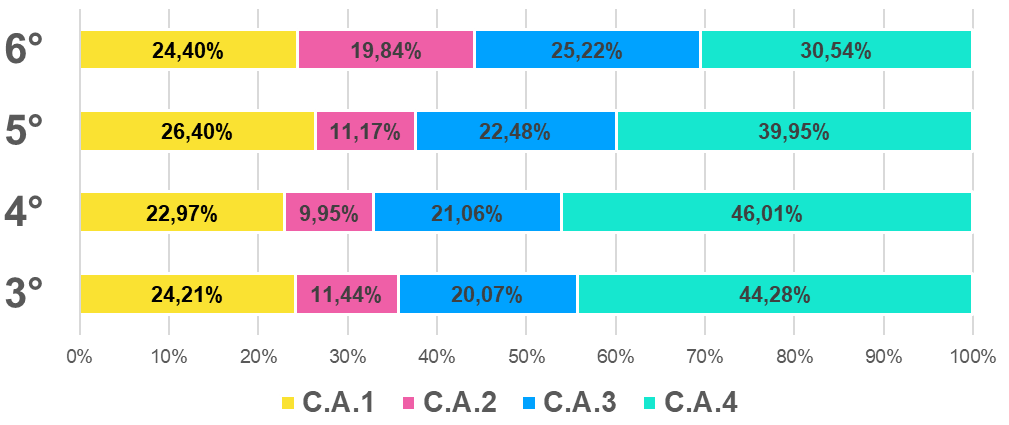 LOIRET
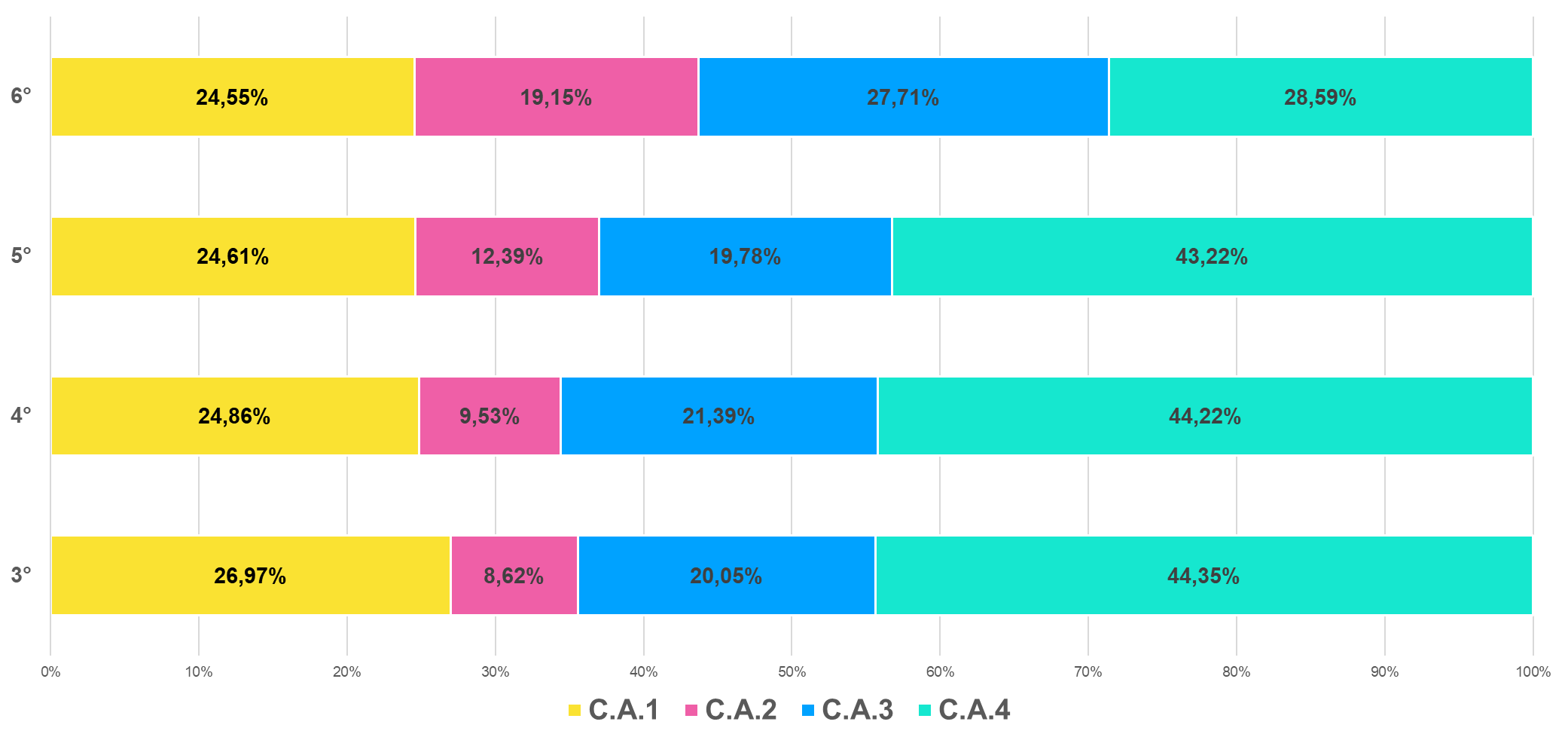 APSA PAR CHAMPS D’APPRENTISSAGE N°1
COL
Niveau académique
2020-2021
Ventilation des APSAS programmées au niveau académique
CHAMPS D’APPRENTISSAGE N°1
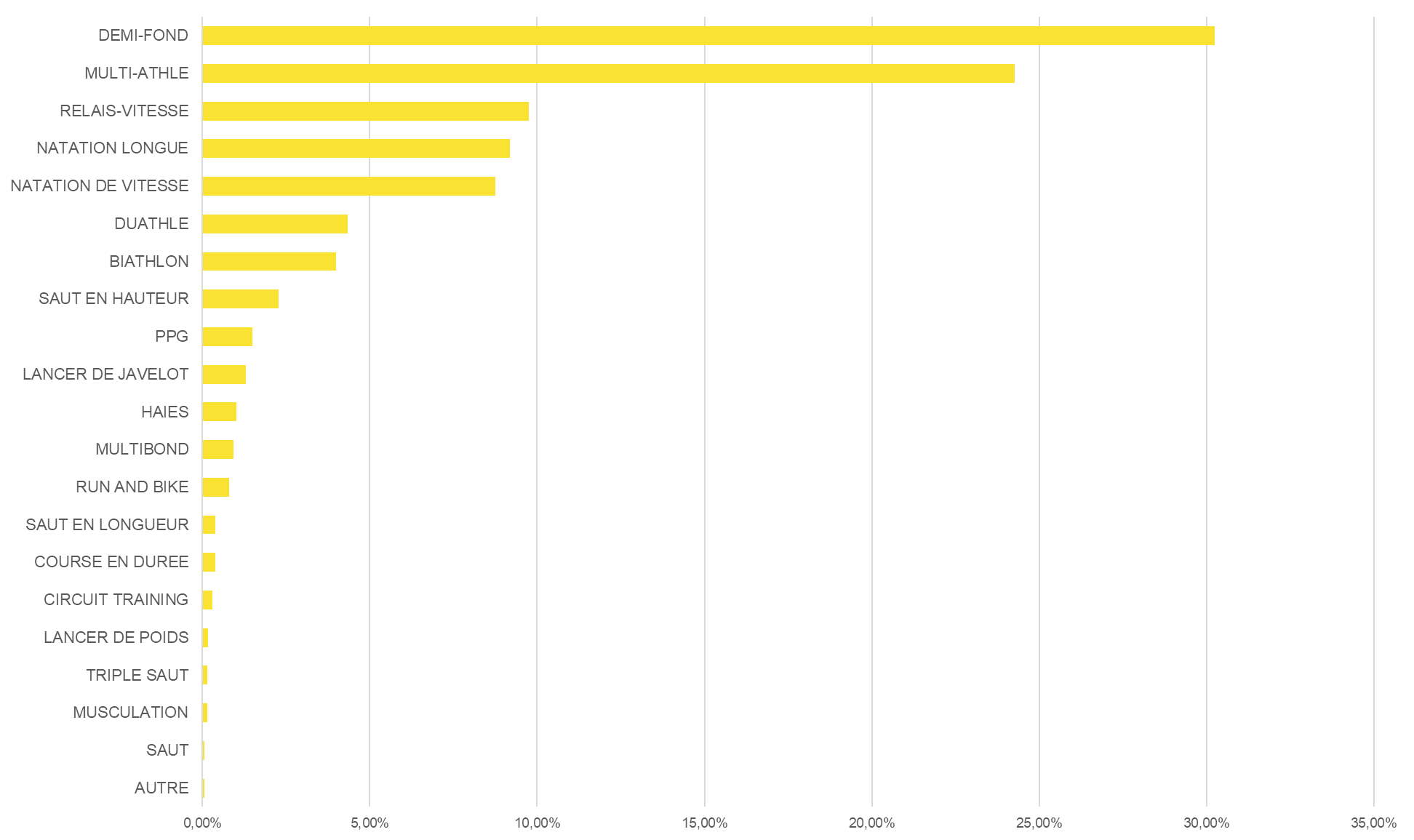 APSA PAR CHAMPS D’APPRENTISSAGE N°1
COL
Niveau départemental
2020-2021
Ventilation des APSAS programmées au niveau départemental
CHAMPS D’APPRENTISSAGE N°1
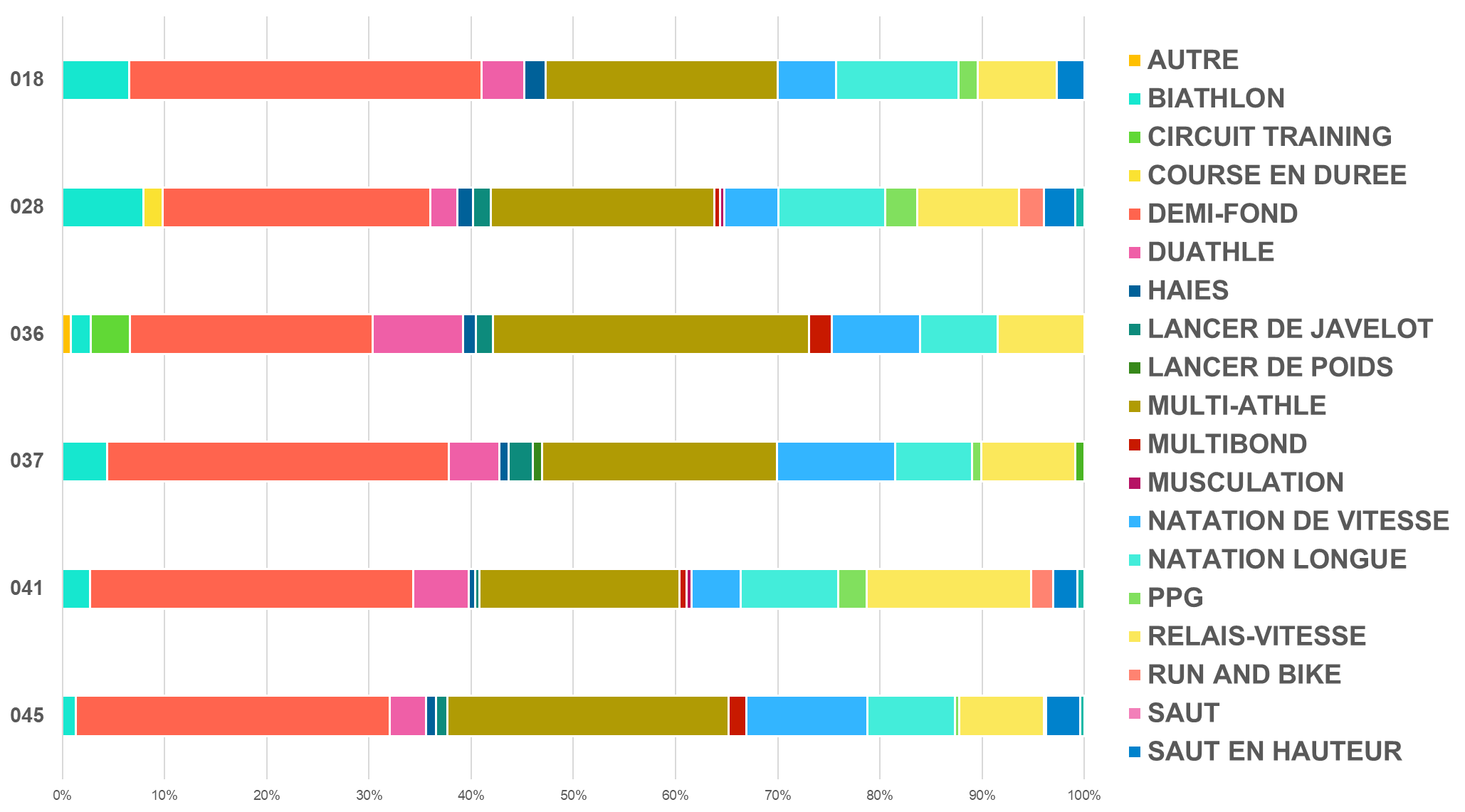 APSA PAR CHAMPS D’APPRENTISSAGE N°2
COL
Niveau académique
2020-2021
Ventilation des APSAS programmées au niveau académique
CHAMPS D’APPRENTISSAGE N°2
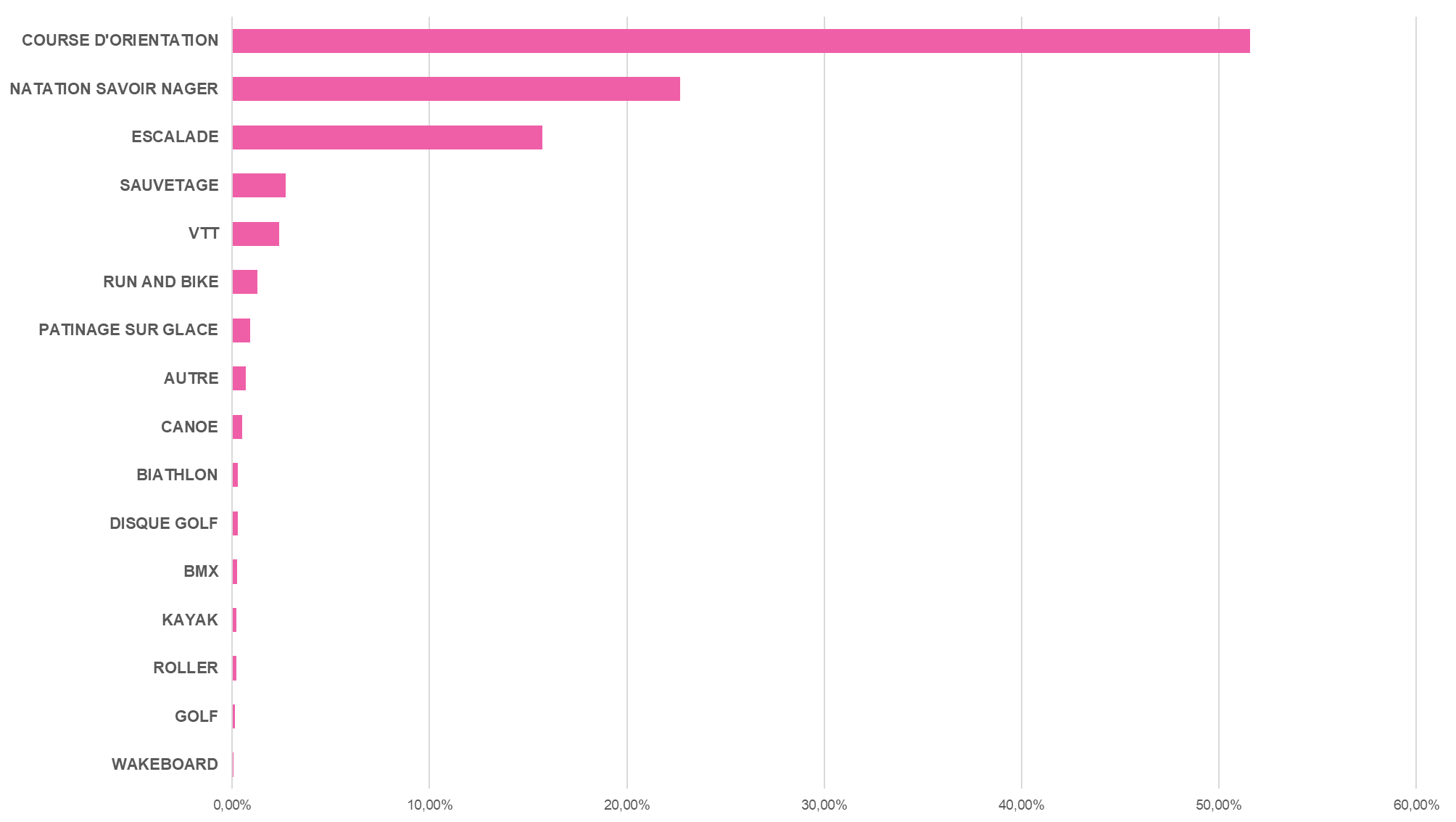 APSA PAR CHAMPS D’APPRENTISSAGE N°2
COL
Niveau départemental
2020-2021
Ventilation des APSAS programmées au niveau départemental
CHAMPS D’APPRENTISSAGE N°2
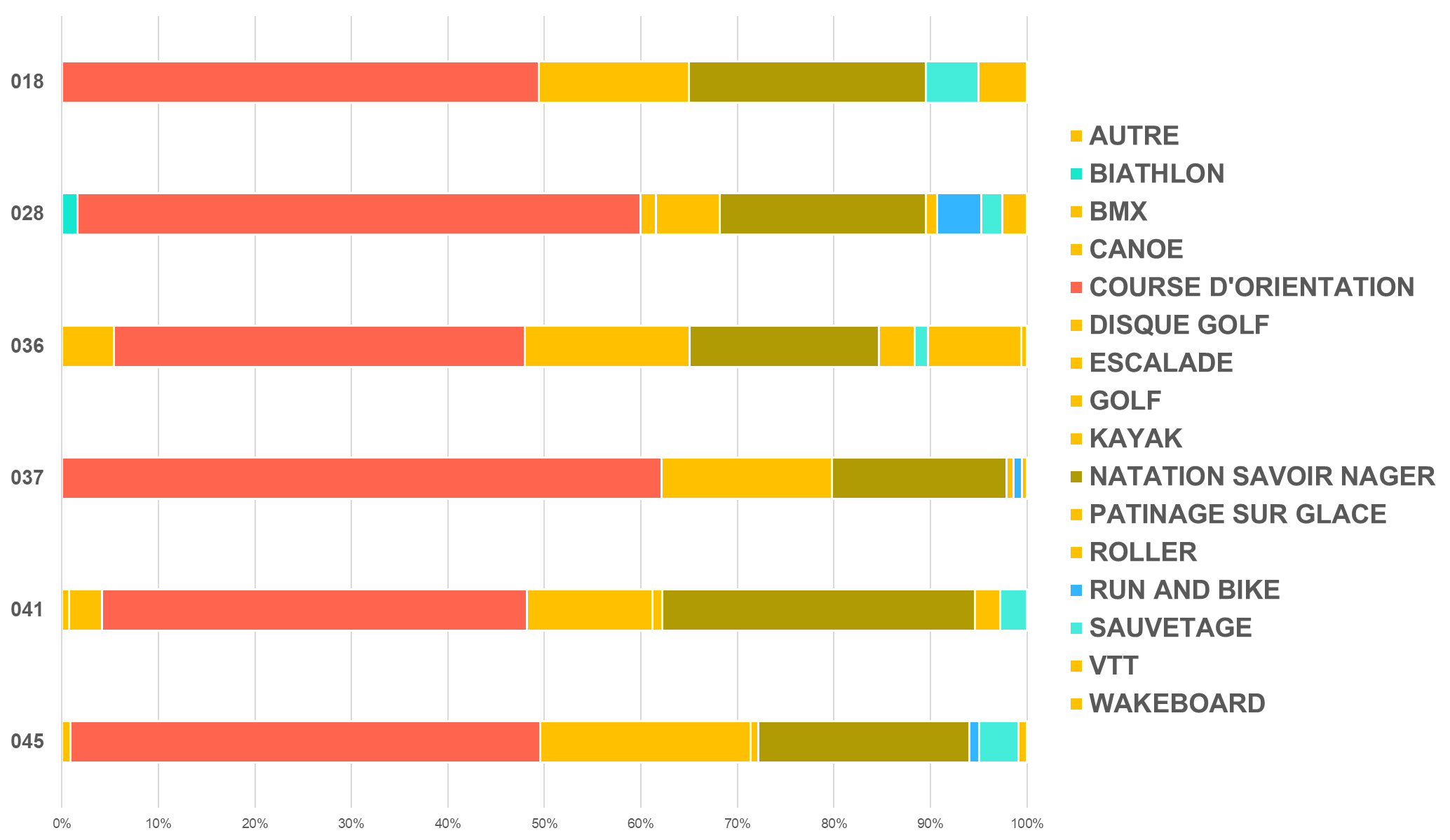 APSA PAR CHAMPS D’APPRENTISSAGE N°3
COL
Niveau académique
2020-2021
Ventilation des APSAS programmées au niveau académique
CHAMPS D’APPRENTISSAGE N°3
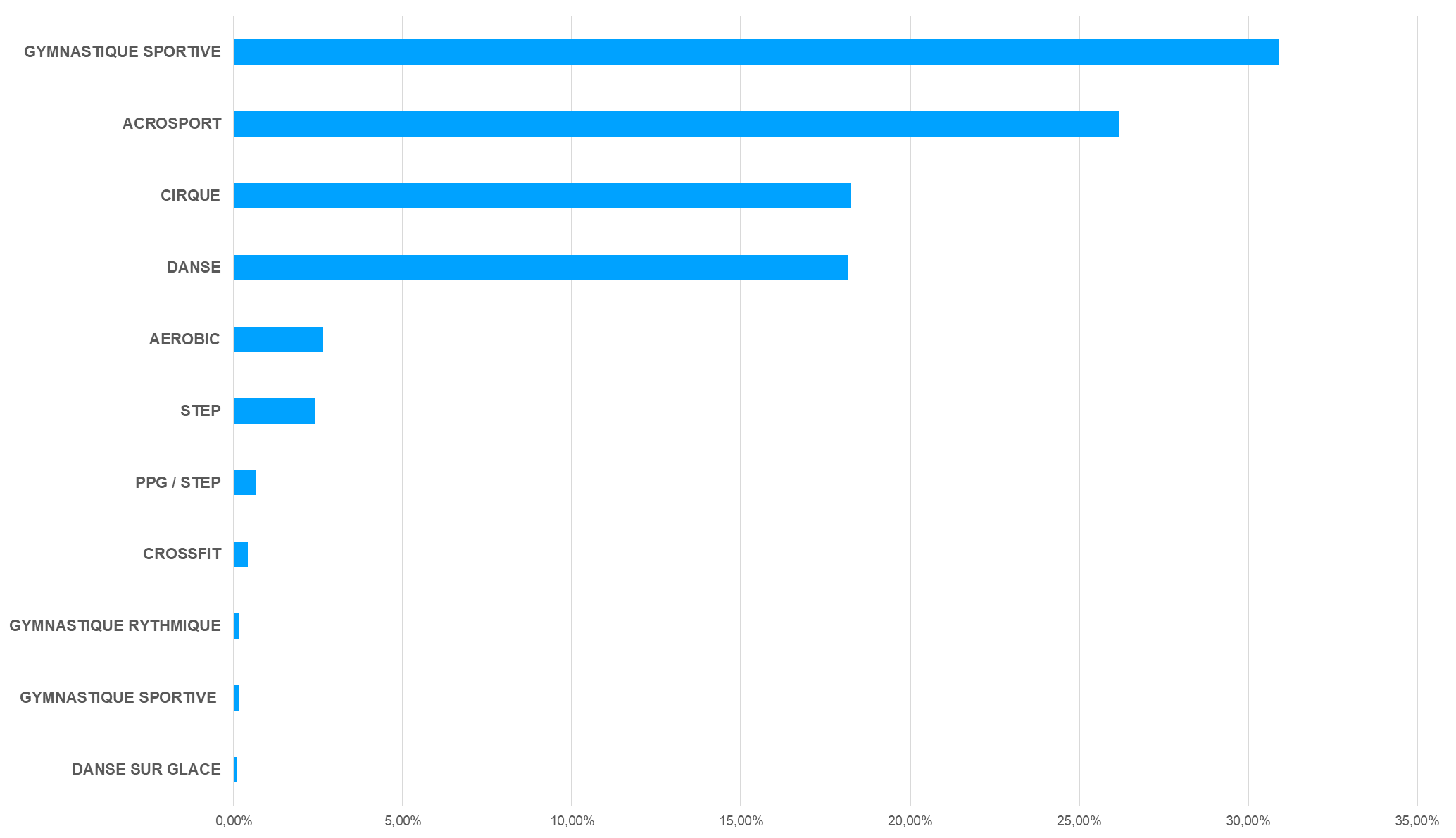 APSA PAR CHAMPS D’APPRENTISSAGE N°3
COL
Niveau départemental
2020-2021
Ventilation des APSAS programmées au niveau départemental
CHAMPS D’APPRENTISSAGE N°3
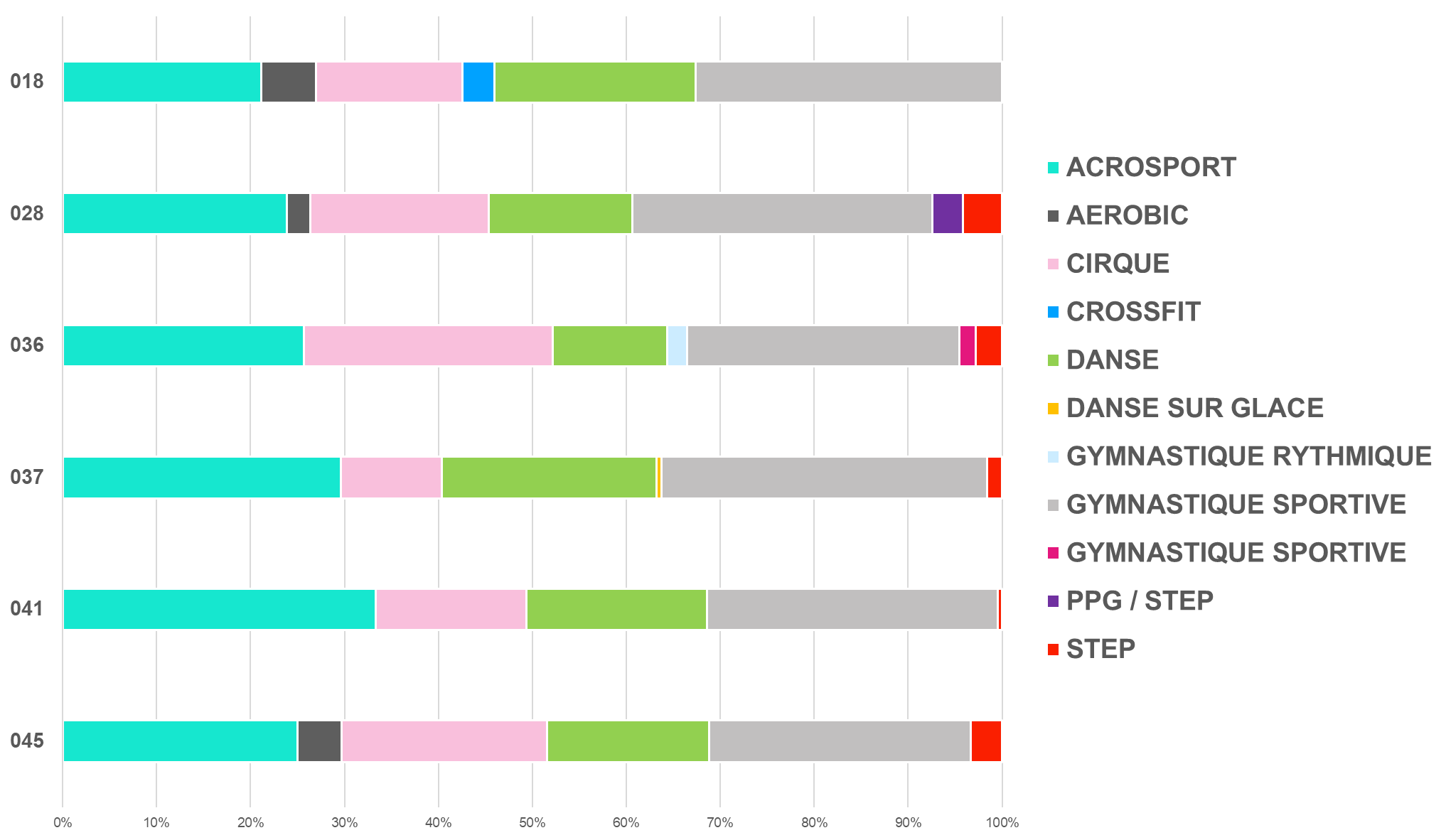 APSA PAR CHAMPS D’APPRENTISSAGE N°4
COL
Niveau académique
2020-2021
Ventilation des APSAS programmées au niveau académique
CHAMPS D’APPRENTISSAGE N°4
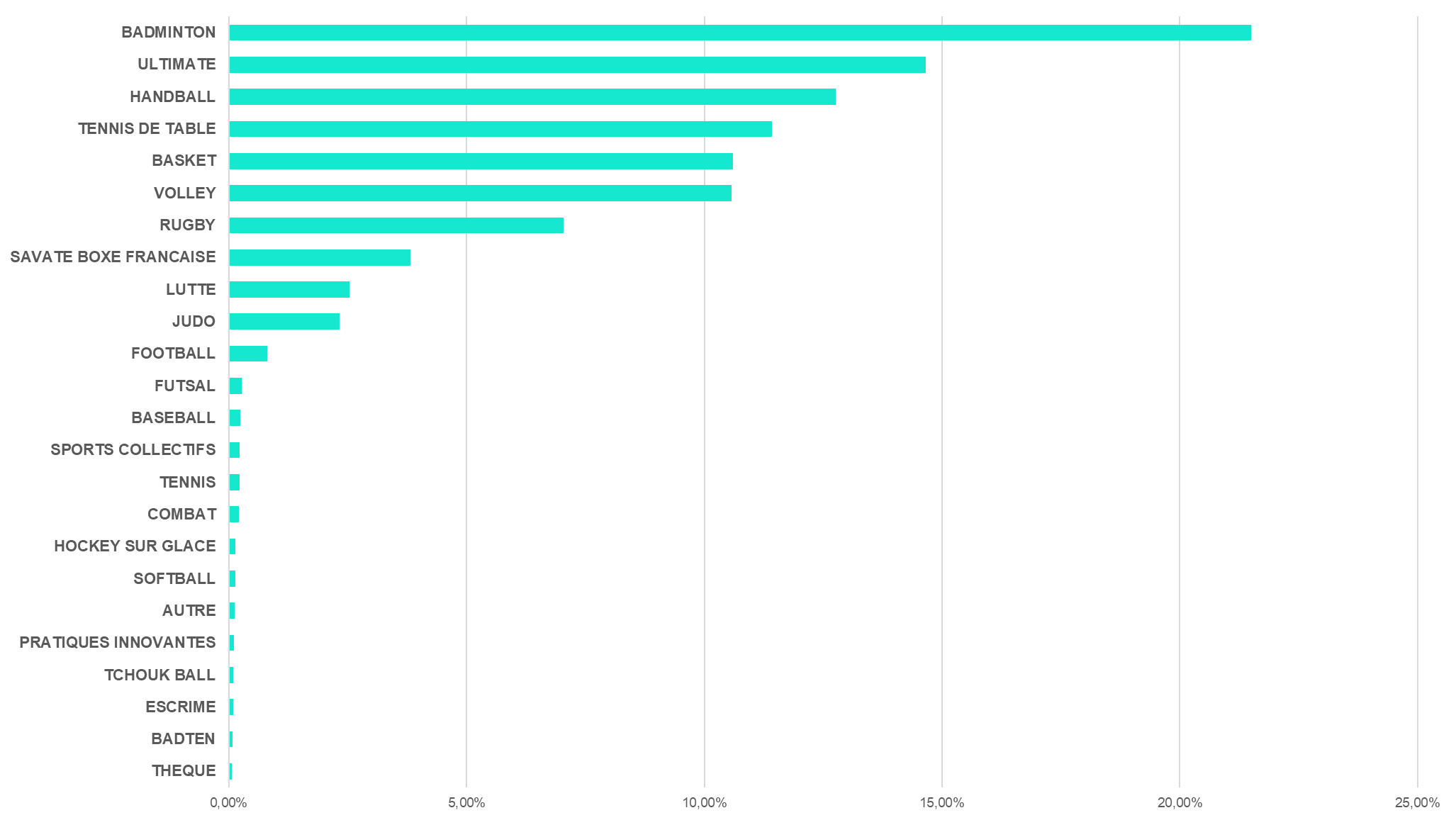 APSA PAR CHAMPS D’APPRENTISSAGE N°4
COL
Niveau départemental
2020-2021
Ventilation des APSAS programmées au niveau départemental
CHAMPS D’APPRENTISSAGE N°4
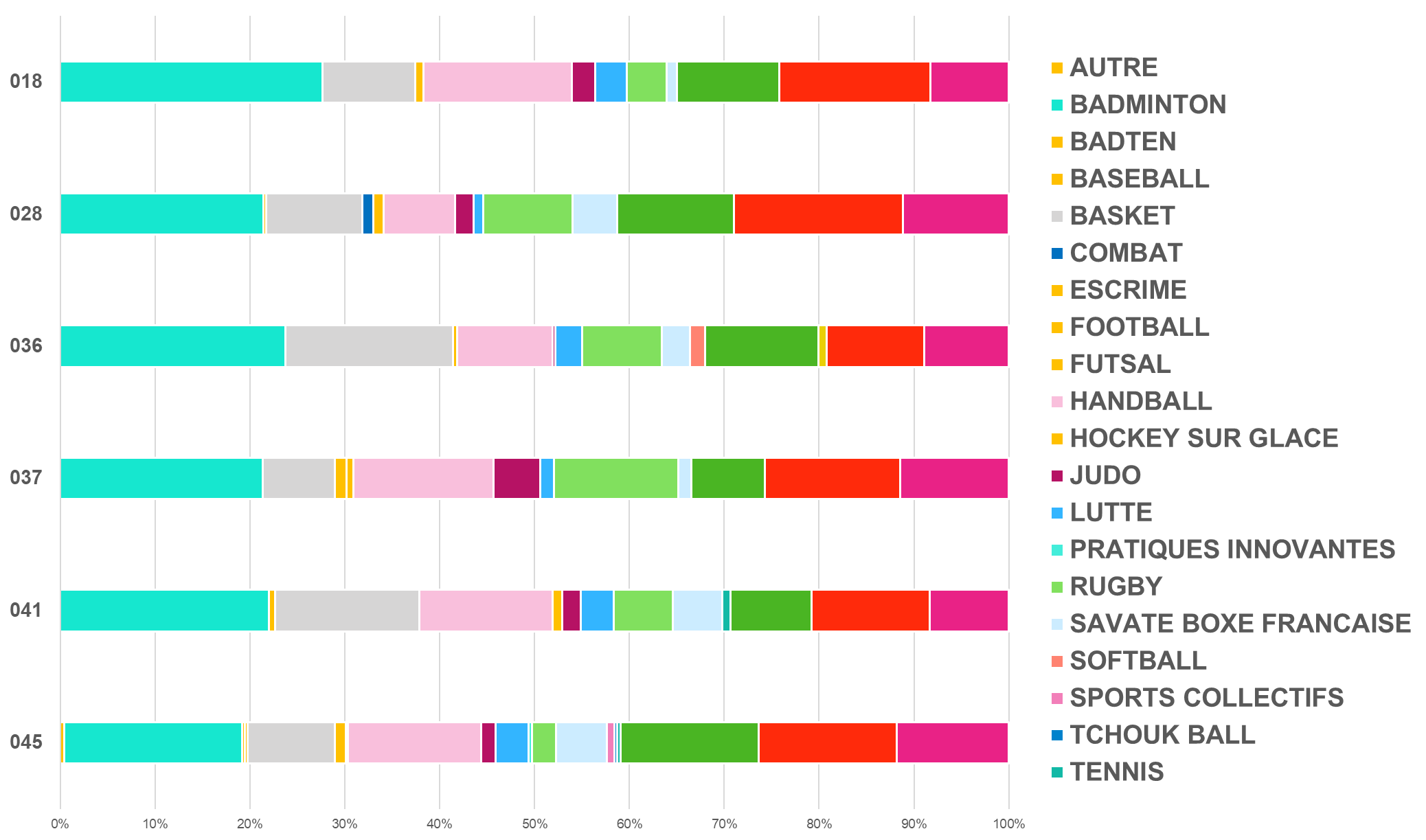 LABELS GÉNÉRATION 2024
COL
Niveau Académique et départemental
2020-2021
LABELS GENERATION 2024
NIVEAU ACADEMIQUE PUIS PAR DEPARTEMENT
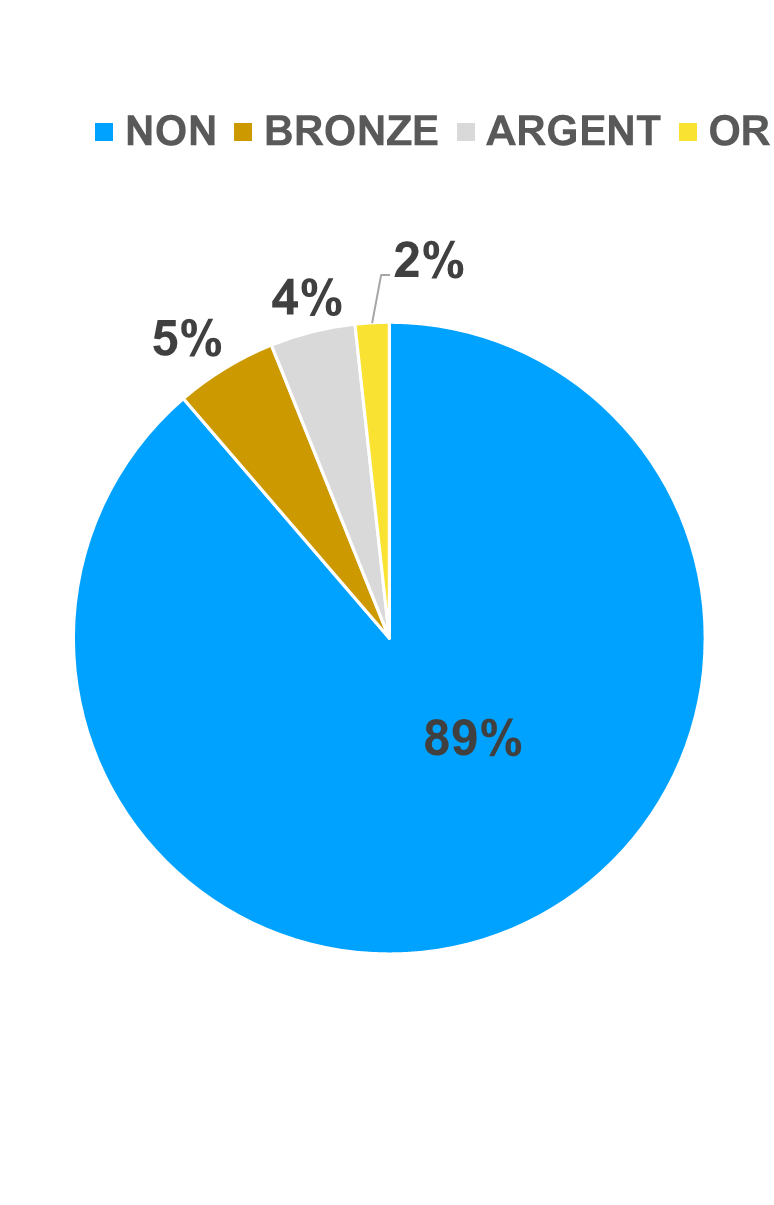 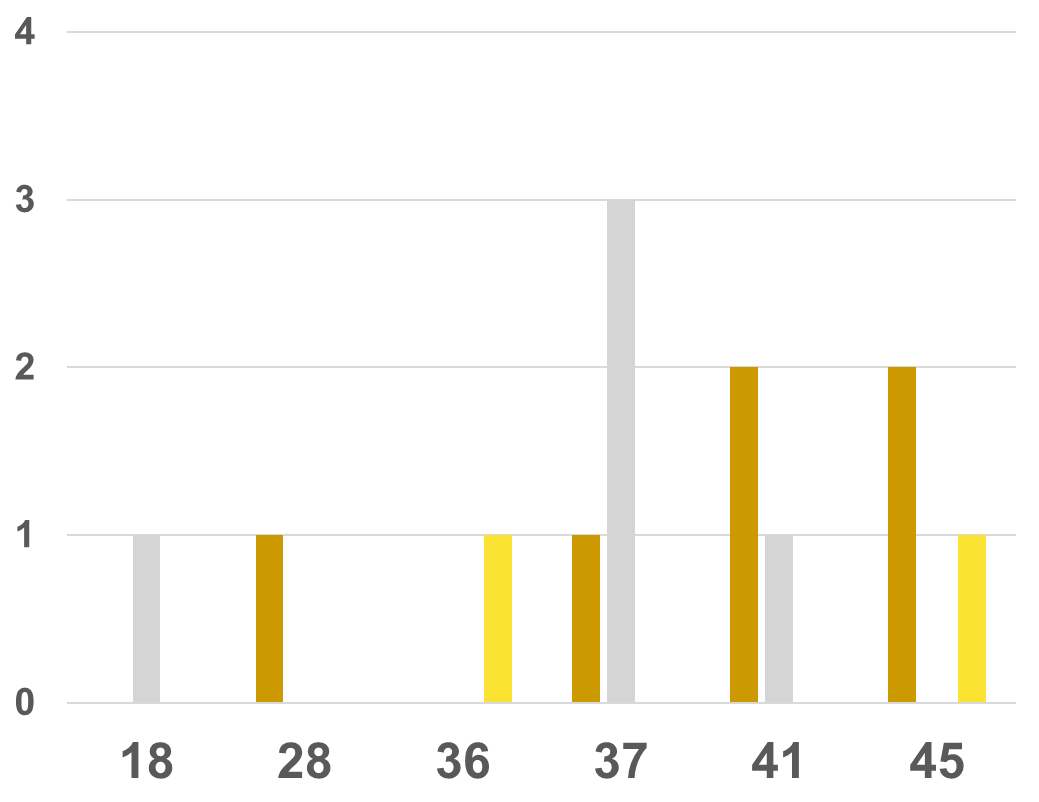 NIVEAU DE FORMALISATION PROJET EPS
COL
Niveau Académique et départemental
2020-2021
Formalisation des projets EPS
NIVEAU ACADEMIQUE PUIS PAR DEPARTEMENT
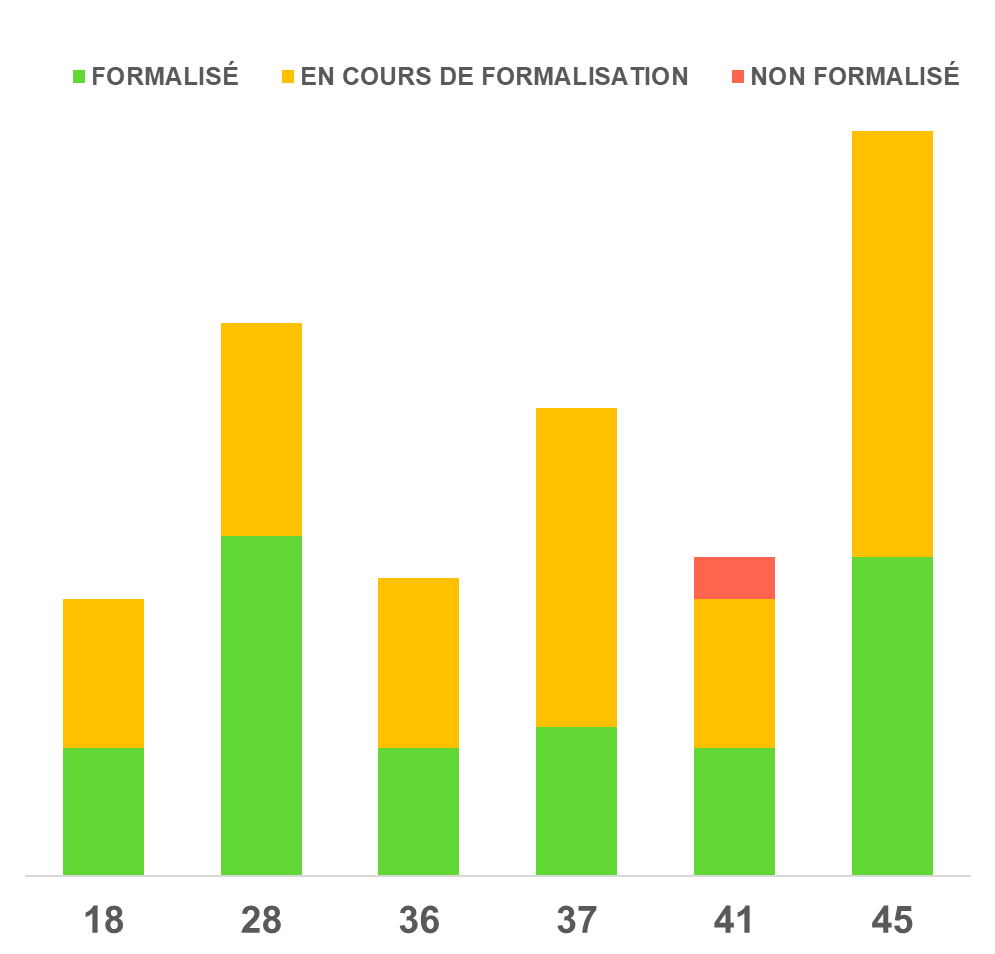 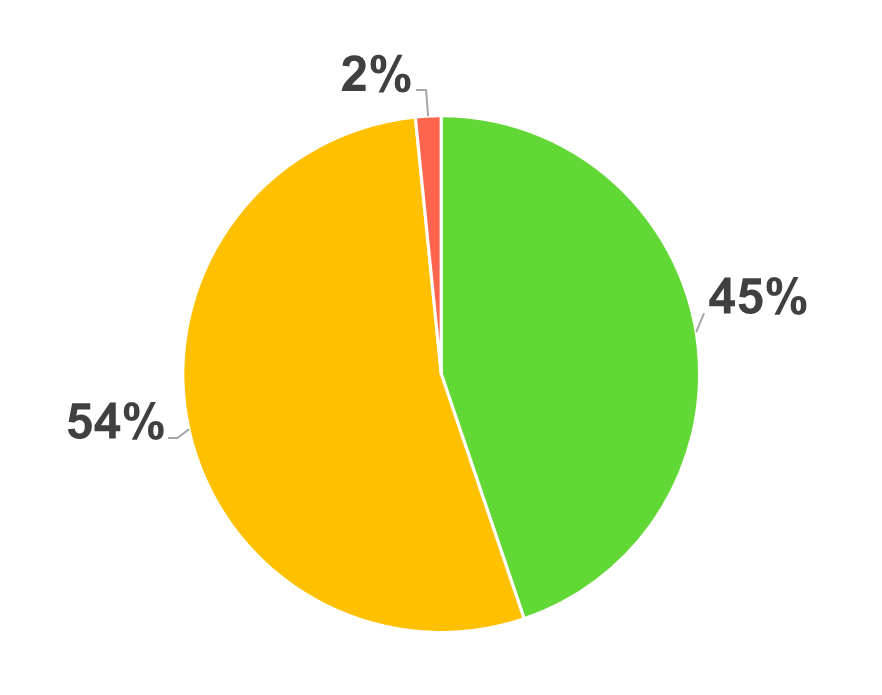 NIVEAU DE FORMALISATION PROJET EPS
COL
Niveau Académique et départemental
2020-2021
TYPE D’ETABLISSEMENTS AYANT REPONDU
Répartition 2021
2020-2021
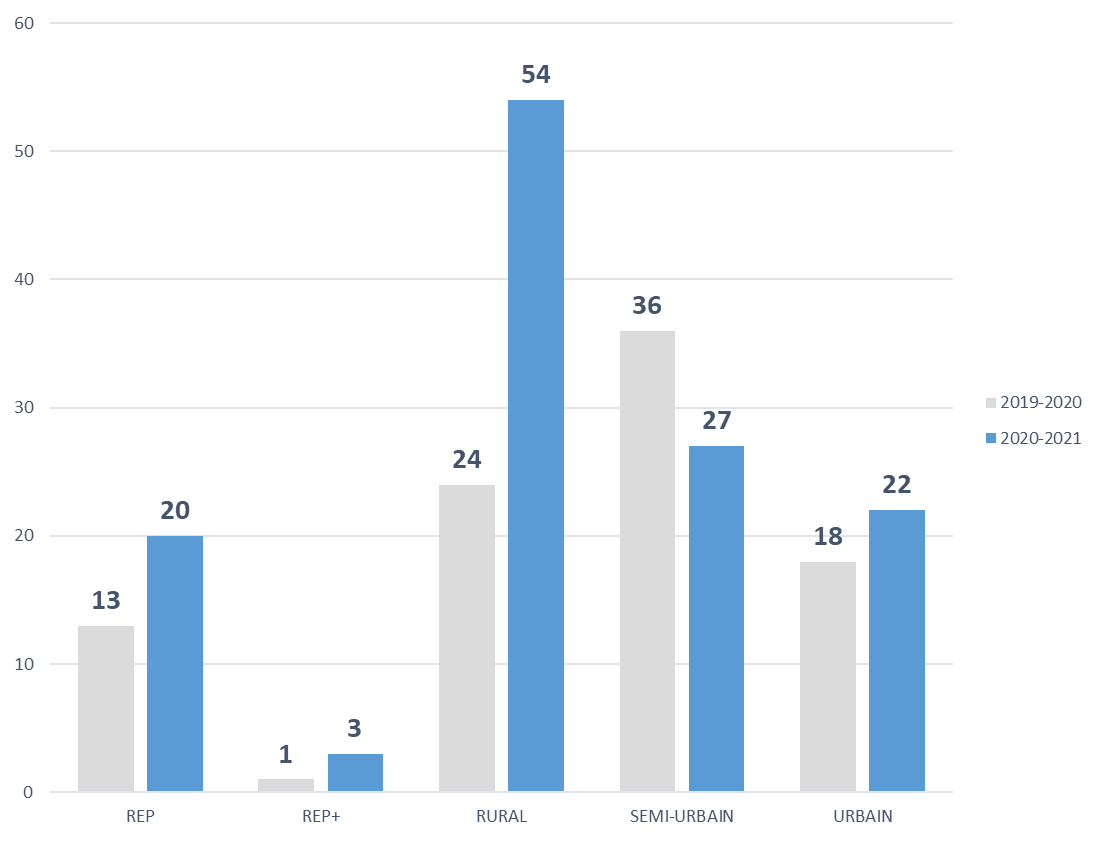 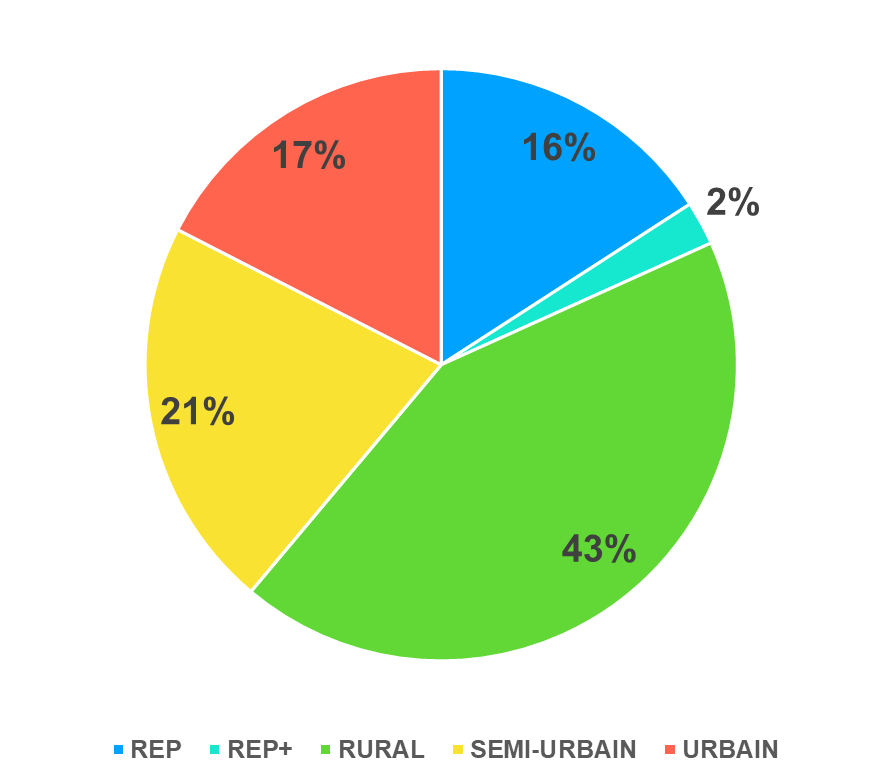 92 collèges en 2019-2020 / 126 collèges en 2020-2021